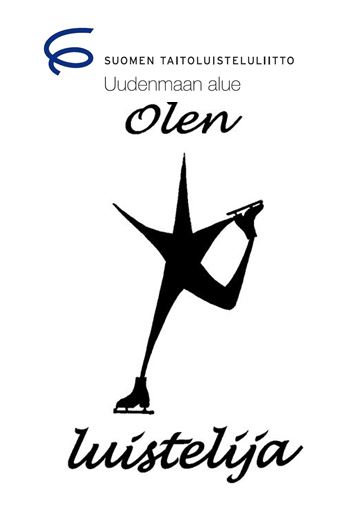 MINIT, 
SILMUT, ALUEDEBYTANTIT, 
ALUENOVIISIT, ALUEJUNIORIT JA 
TAITAJAT (AIKUISET)
LAAJENNETTU TÄHTIARVIOINTI
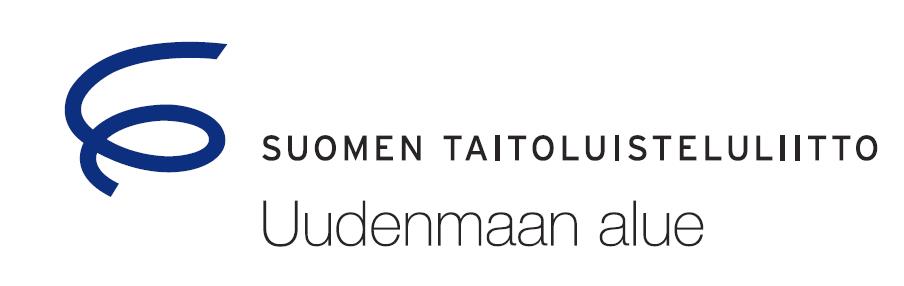 Laajennettu Tähtiarviointi
Kilpailussa/tapahtumassa 2-3 tuomaria
Lomake –Laajennettu tähtiarviointi, 1-8 tähteä
Perusluistelu
Askeleet, liu’ut ja siirtymiset
Hypyt: laatu
Hypyt: vaikeus ja monipuolisuus
Piruetit: laatu
Piruetit: vaikeus ja monipuolisuus
Esittäminen ja suoritusvarmuus
Musiikkiin luistelu
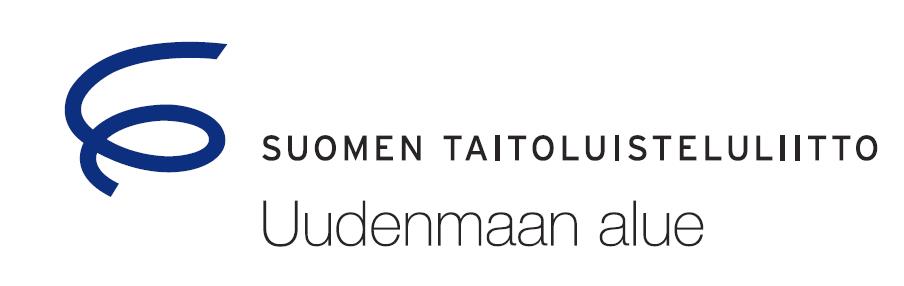 Arviointi
Tuomarit arvioivat kaikki 8 osiota ensisijaisesti laadun perusteella (paitsi hyppyjen ja piruettien vaikeus)
Tähtiä annetaan yhdestä kahdeksaan
*			hyvä yritys
**		osittain hallinnassa
***		lähes hallinnassa
****		sujuva
*****		hyvä
******		erittäin hyvä 
*******		upea
********	loistelias
Asteikko ei ole absoluuttinen vaan suoritusta arvioidaan suhteessa sarjan taitotasoon. 
Esim. hyvä B-silmu voi saada 8 tähteä.
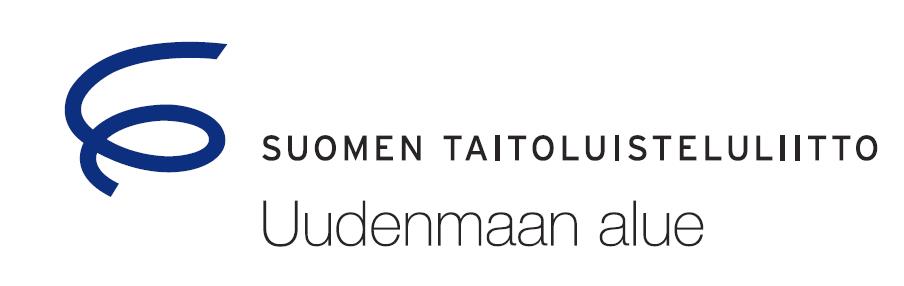 Vähennykset
Vähennykset, tuomareiden enemmistöpäätös
Aikavähennys -0,5 pistettä/5 s
Vähennys liu’uista -0,5 pistettä/liuku
Pukuvähennys -0,5 pistettä
Kilpailuasu ei saa olla urheiluun sopimattomalla tavalla paljastava. 
Ihokangasta ja läpinäkyviä materiaaleja on käytettävä rajoitetusti. 
Lisävarusteiden käyttö on kielletty. 
Asun on oltava hillitty, tyylikäs ja urheilukilpailuun sopiva.
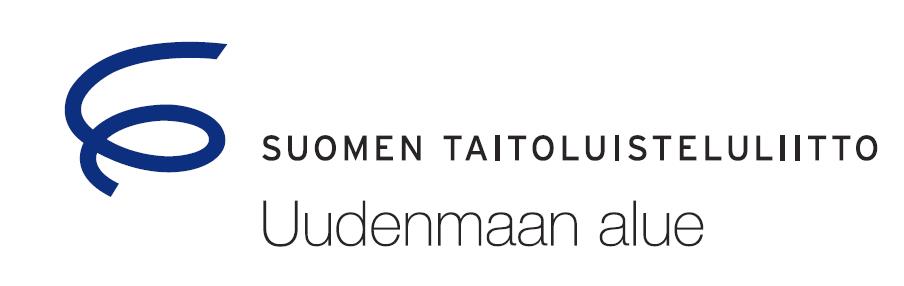 Tähtiarvioinnissa arvioidaan ensisijaisesti suoritusten laatua 
(paitsi hyppyjen ja piruettien vaikeus ja monipuolisuus).
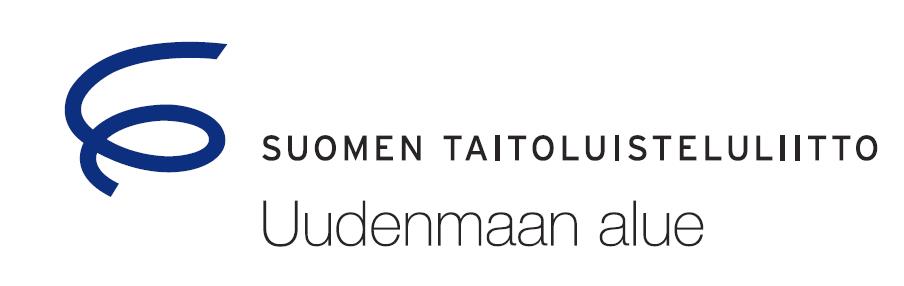 Tulokset
Kustakin arvioitavasta osiosta lasketaan tähtikeskiarvo
Osioiden keskiarvot lasketaan yhteen
Eniten tähtiä saanut luistelija on voittaja
Tasatilanteessa luistelija, jolla on enemmän pisteitä perusluistelusta voittaa, jos edelleen tasatilanne esittämisen ja suoritusvarmuuden pisteet ratkaisevat, jos edelleen tasatilanne –luistelijat sijoittuvat samalle sijalle.
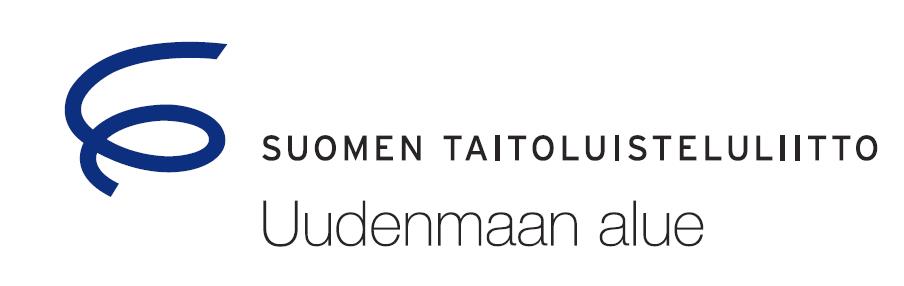 Tulokset
Tulosten julkistus
kaikkien sijoitukset esille tulosjärjestyksessä
alle 10 osall.3 parasta palkitaan ja muut saavat sijoituksen
Yli 10 osall.3 parasta palkitaan ja muut saavat sijoituksen suositus: 3 erikoismainintaa
Yli 25 osall.3 parasta palkitaan ja muut saavat sijoituksen suositus: 5 erikoismainintaa
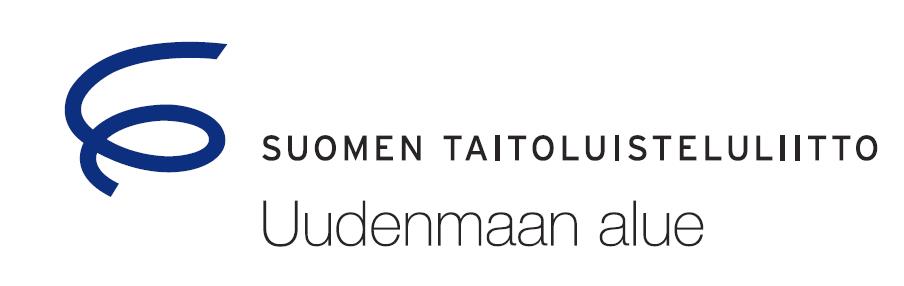 Osa-alueiden kuvaukset
1. Perusluistelu 	
tasapainon säilyttäminen ja painonsiirtojen hallitseminen 
polvien rytmikäs joustaminen 
äänetön ja sujuva liuku 
puhtaat potkut, kaaret ja käännökset 
kyky kiihdyttää ja hiljentää vauhtia 
taito luistella molempiin suuntiin 
taito luistella yhdellä jalalla
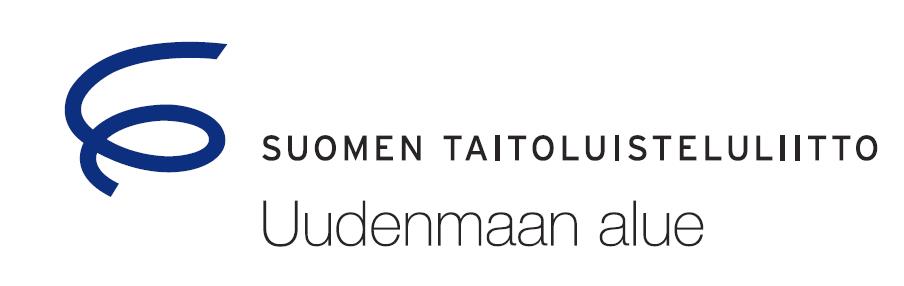 2. Askeleet, liu’ut ja siirtymiset 
	
askelsarjan/askelten laatu, 
monipuolisuus ja sujuvuus (hyvä tempo, askeleiden ja käännösten puhtaus, askeleet musiikin mukaan, vaivaton liikehdintä, vartalon kannatus ja hallinta) 
siirtymisten vaihtelevuus, vaikeus, monimuotoisuus ja laatu 
liukujen laatu 
    (puhdas kaari, hyvä asento)
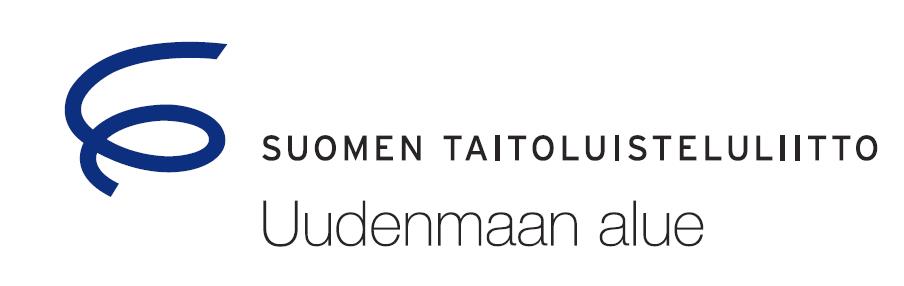 3. Hypyt vaikeus ja monipuolisuus 
	
hyppyjen kierrosten määrä (vertaa yksöis/kaksoishypyt) 
hyppyjen vaikeusaste (vertaa 2S/2F) 
onko ohjelmassa yhdistelmiä/sarjoja? 
monipuolinen hyppyvalikoima (A, S, T, Lo, F, Lz) 
ko. sarjan hyppyvaatimukset
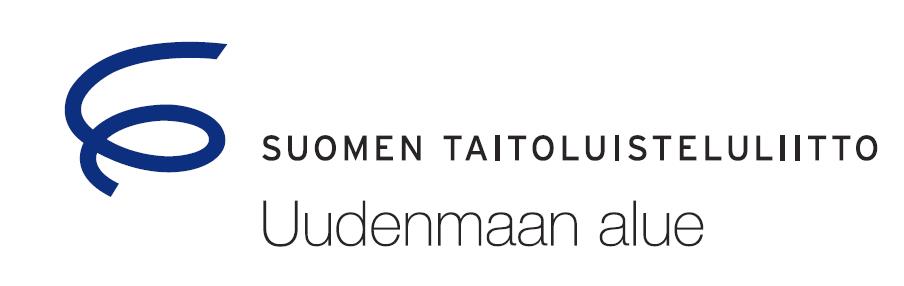 4. Hypyt laatu 

Laatu kaikissa hypyn NELJÄSSÄ vaiheissa: 
valmistautuminen, ponnistus, ilmalento, alastulo 
vaikea tai luova lähtö 
hypyn korkeus ja pituus, hallittu ilmalentoasento 
varma alastulo 
F/Lz lähtökaaren puhtaus 
vajaat hypyt 
hyppy-yhdistelmien ja -sarjojen rytmi 
elementti suoritettu musiikin mukaan
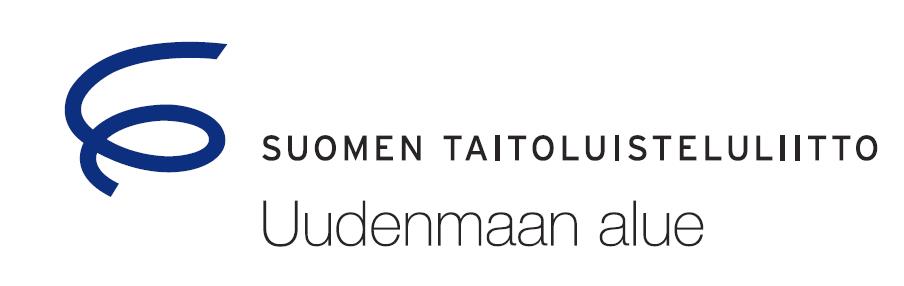 5. Piruetit vaikeus ja monipuolisuus 	

Monipuolinen piruettivalikoima 
Onko ohjelmassa jalanvaihtopiruetteja vai pelkästään yhden jalan piruetteja? 
Onko käytetty kaikkia perusasentoja? (vaaka, istuma, seisoma) 
Onko esim. lentävää piruettia? 
Onko variaatioasentoja/kaarenvaihtoa? 
ko. sarjan piruettivaatimukset
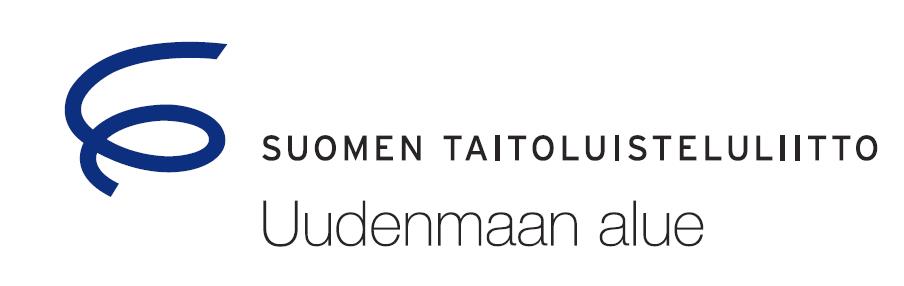 6. Piruetit laatu

selkeät ja laadukkaat perusasennot 
(vaaka, istuma, seisoma) 
puhdas ja paikallaan pysyvä pyöriminen 
nopea pyörimisvauhti 
kierrosmäärä 
elementti suoritettu musiikin mukaan
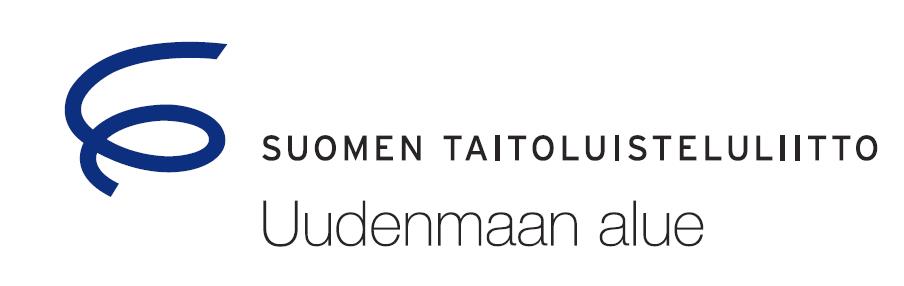 7. Esittäminen ja suoritusvarmuus
 	
Ryhti ja vartalon ja käsien kannatus 
liikkeiden ja vartalon monipuolinen käyttäminen 
liikkeiden ja vartalon linjojen selkeys 
tyyli ja yksilöllisyys / persoonallisuus 
luistelijan kontakti katsojaan 
Onnistuiko luistelija päivän suorituksessaan?
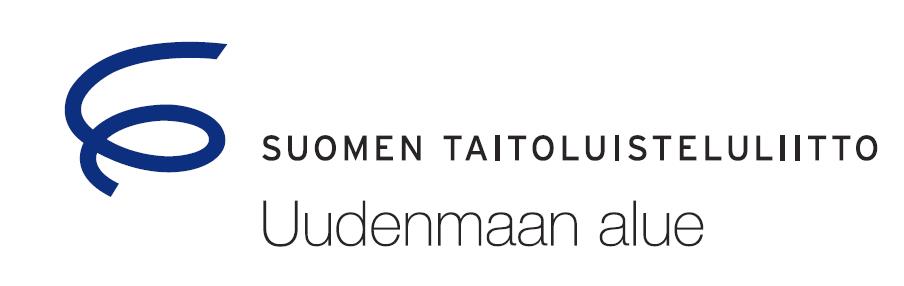 8. Musiikkiin luistelu 	

vaivattomat liikkeet musiikin tahtiin 
musiikin tyylin, luonteen ja rytmin ilmaisu 
taito tuoda esiin musiikin vivahteita
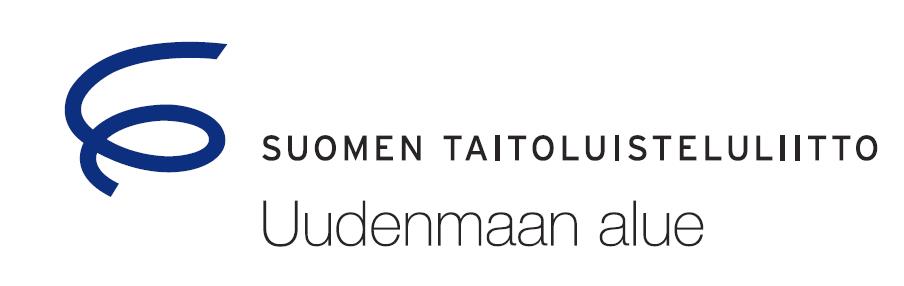 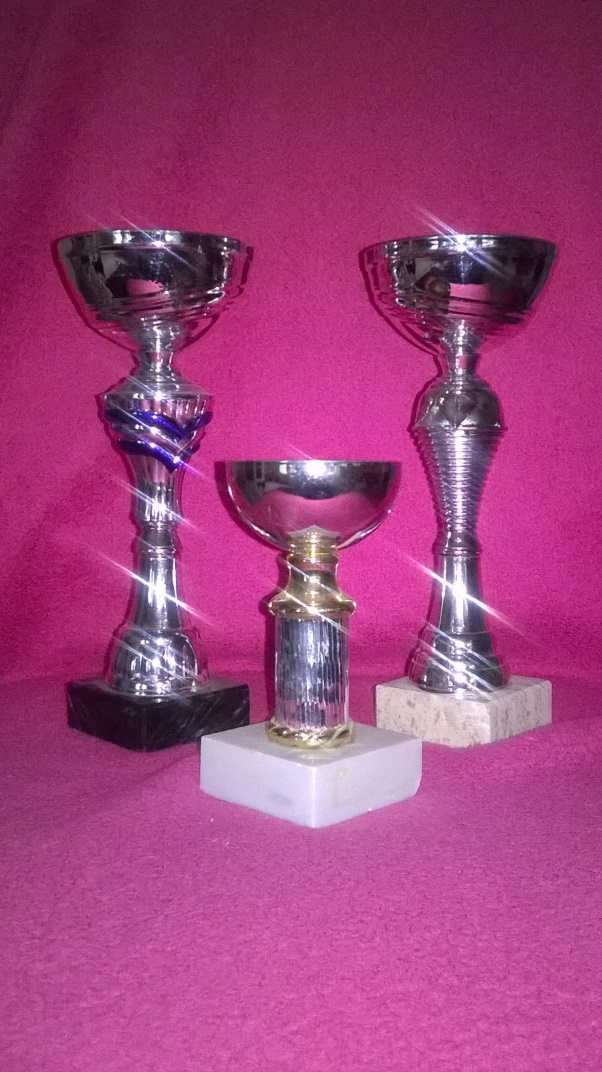 KIITOS  teille mielenkiinnostaja tsemppiä kisoihin!
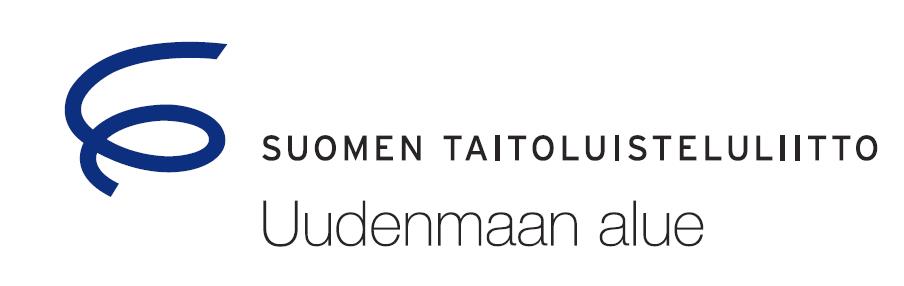